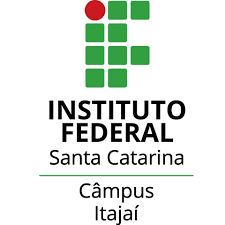 Mapa de Risco – Laboratório de Piscicultura
Pia
Risco Físico:
Aquário
Aquário
Estante
Umidade
Risco de Acidentes:

Quedas
Reservatório
Aquário
Aquário
Aquário
Risco Ergonômico:

Postural
Bancada
Aquário
Risco 
Médio
Risco Grande
Risco Pequeno
Última atualização:
10/05/2018

Resp. Grad. Aquicul.:
Diego Diniz
Fernando Alvim